Past Simple Tense
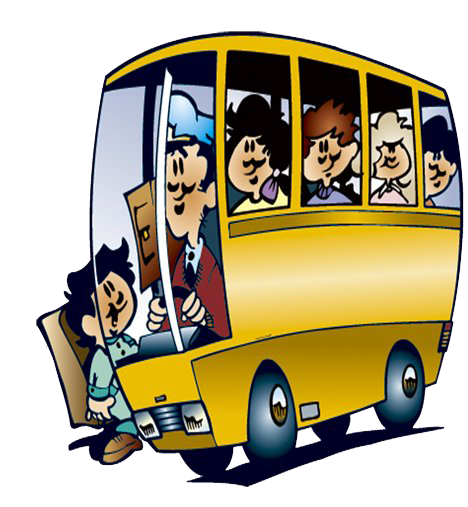 Remember!
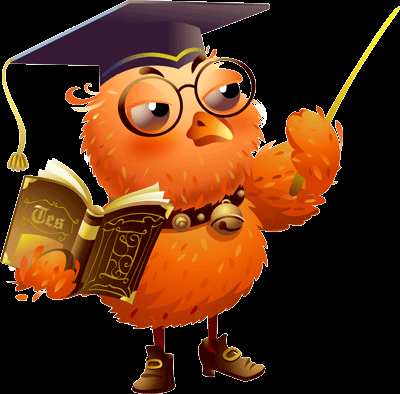 Простое прошедшее время

                 (Past Simple Tense)  

     обозначает действия, которые      произошли в прошлом
Remember !
Правильно говорить о том, 
что действие произошло
в прошлом тебе помогут 
глаголы во II форме
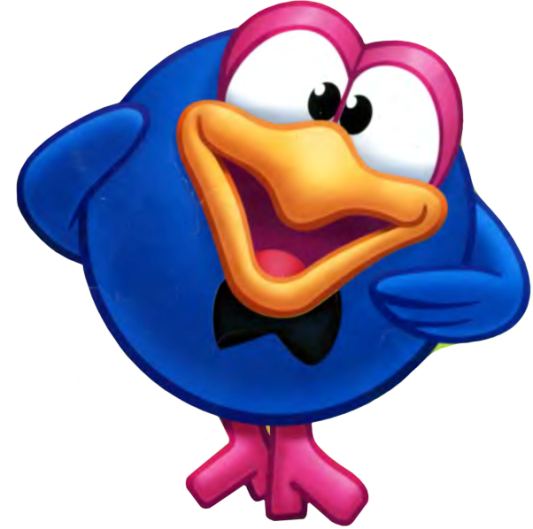 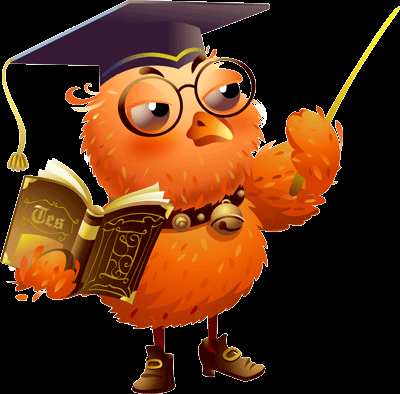 Все глаголы делятся на 
правильные и неправильные
правильные
like – liked 
watch – watched 
play – played 
count – counted
неправильные
sleep – slept 
swim – swam 
go – went 
have – had
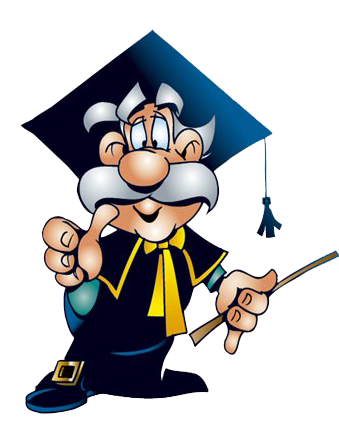 Remember!
Слова-спутники 
            прошедшего  времени: 
yesterday  - вчера 
the day before yesterday - позавчера
last month – в прошлом месяце
last year – в прошлом году
last week – на прошлой неделе
a year ago – год назад
a week ago – неделю назад
in 2009 – в 2009 году
Compare:
I go to school every day


Boys play football.


Grandma watches TV in the living room.
I went to school yesterday.

Girls played volleyball.


Mom watched a film.
Расскажите о том, 
что вы делали вчера 
с друзьями
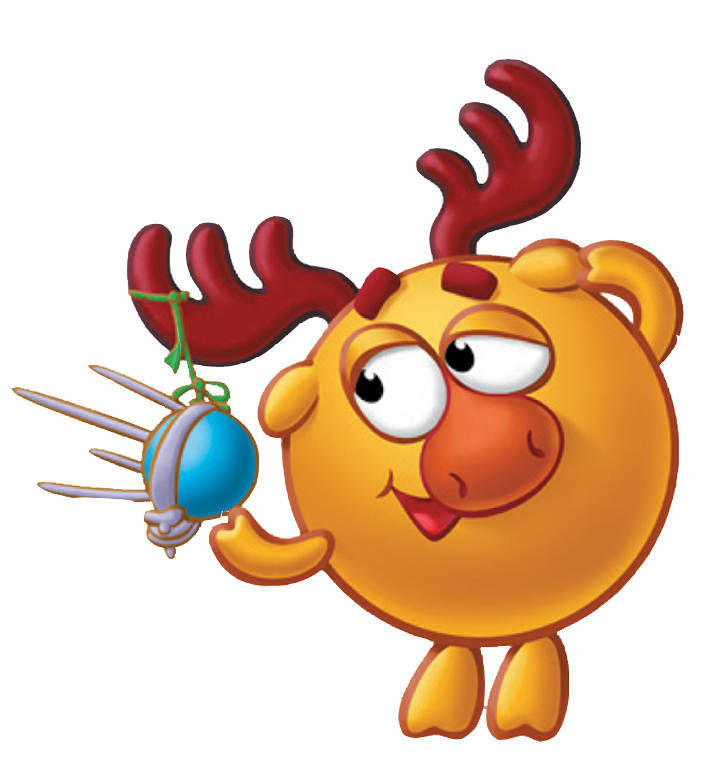 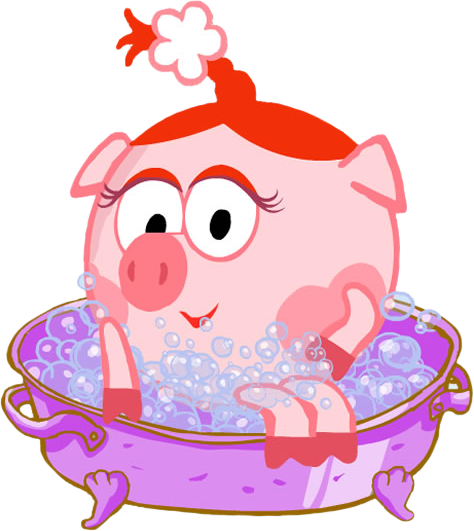 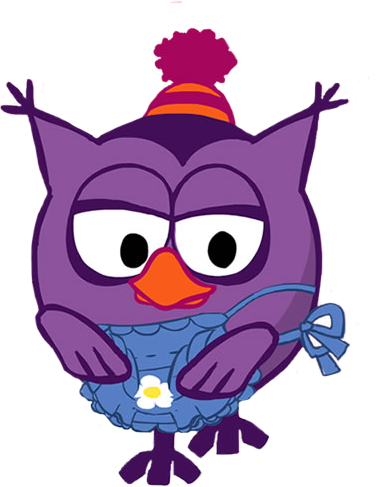 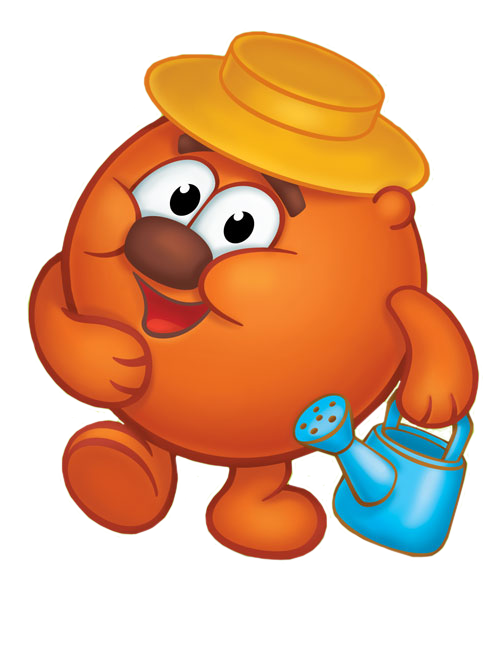 Remember!
Чтобы задать вопрос или составить 
отрицательное предложение на помощь 
      приходит вспомогательный глагол
                   did
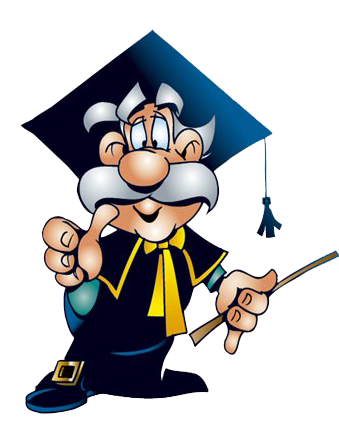 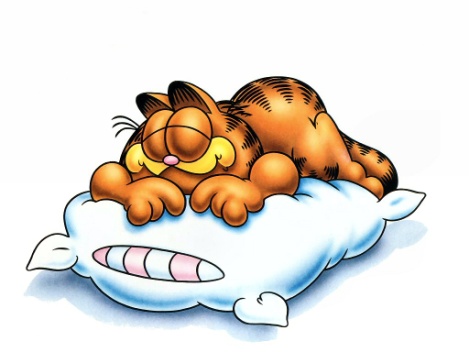 A cat
slept
yesterday.
sleep
yesterday
?
Did
a cat
sleep
did not
A cat
yesterday.
Задайте вопросы
My father went to the cinema yesterday.
Did my father go to the cinema yesterday?

     His sister bought a new dress last week.
Did his sister buy a new dress last week?

      A dog ate a bone.
Did a dog eat a bone?
Глагол – связка to be
1. I was
2. You were
3. He was
    She was
    It was
1. We were
2. You were
3. They were
Как задать вопрос?
Was he happy?
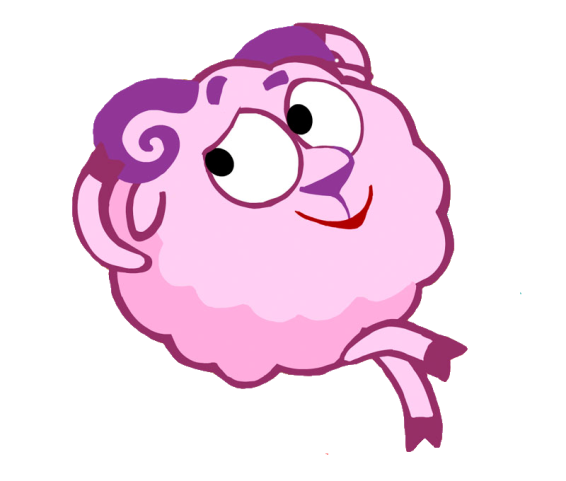 Were they happy?
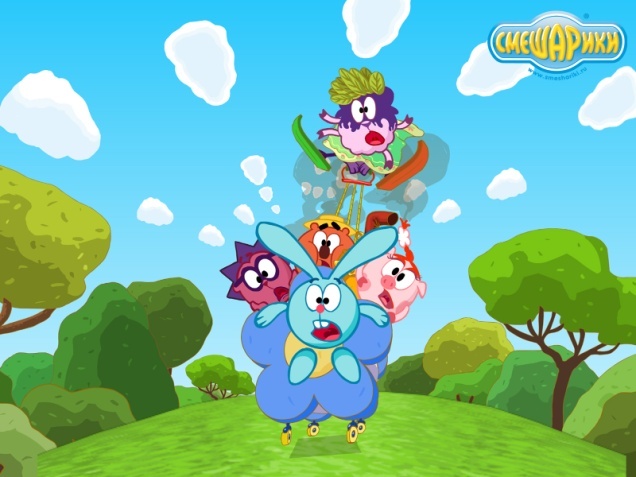 Отрицательные формы
was not = wasn’t
were not = weren’t
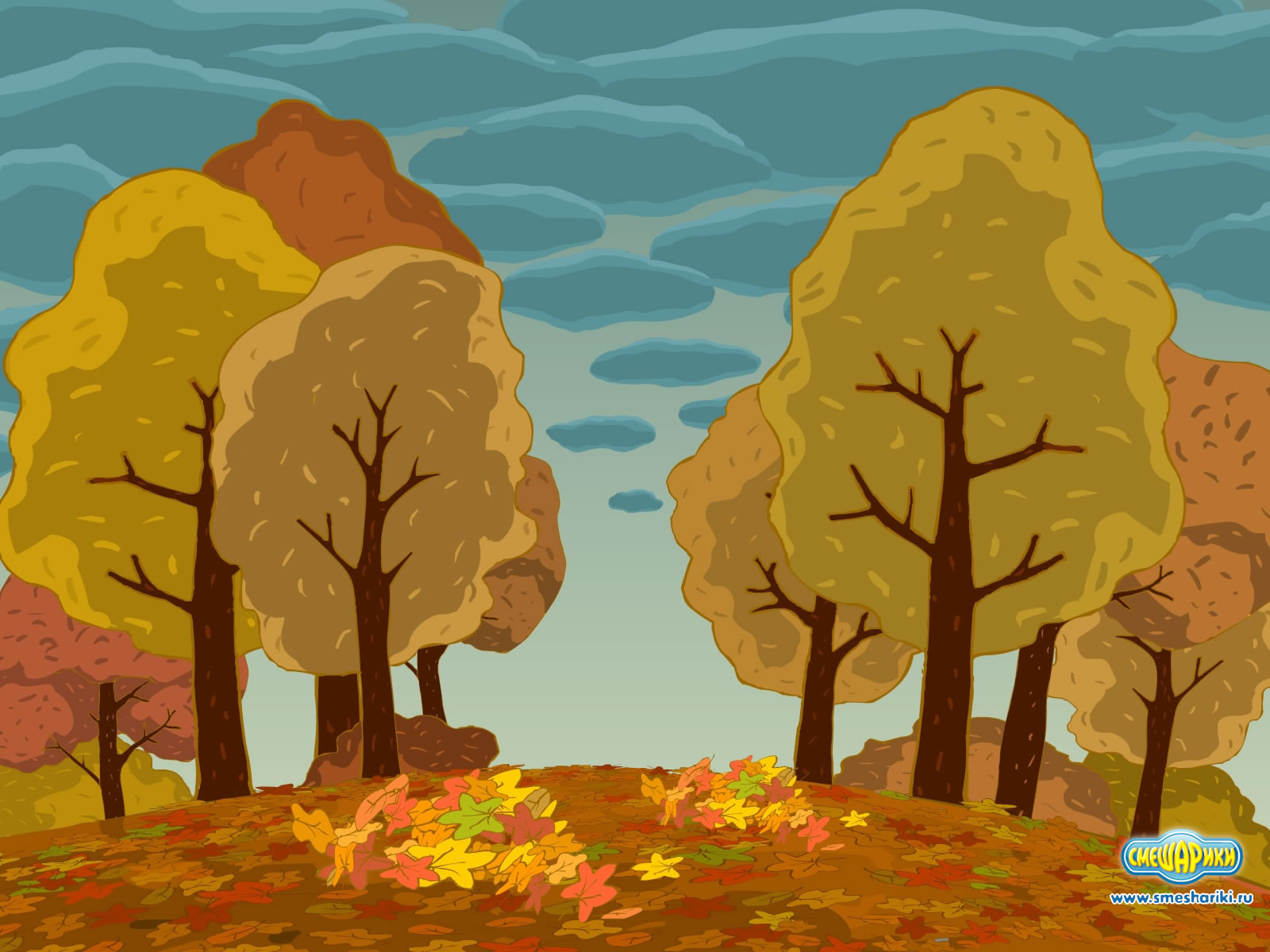 in the park.
He
was
not
in the park.
We
were
not
Как составить вопросительное предложение
was
happy.
?
He
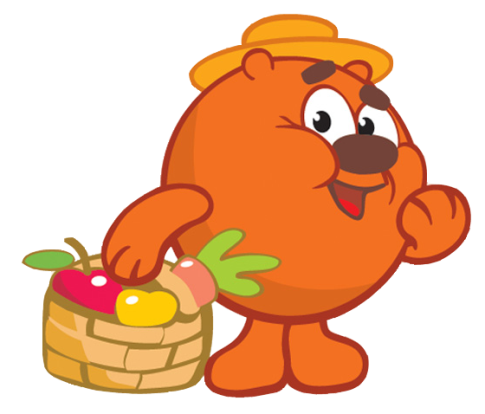 were
happy.
?
They
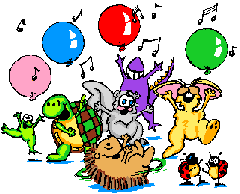 Составьте вопросительные предложения
We were in the park last Sunday.
Were we in the park last Sunday?
They were very happy.
Were they very happy?
He was a very good boy.
Was he a very good boy?
I was at school yesterday.
Were you at school yesterday?
Власова Светлана Александровна
учитель английского языка
МОУ Рождественская сош
Челябинской области


Презентация может быть использована
для объяснения и тренировки Past Simple Tense
Использованные ресурсы:

http://www.futajik.ru/tag/multyashki/
http://1smeshariki.ru/oboi/